PSHE - British Values
LKS2
Summer 1
Year a
Good Enough to Eat: A Kid's Guide to Food and Nutrition Paperback – Illustrated, 1 Dec. 2000
by Lizzy Rockwell
Weaving Concepts
MAIN CONCEPT
Health and Wellbeing
It’s My Body
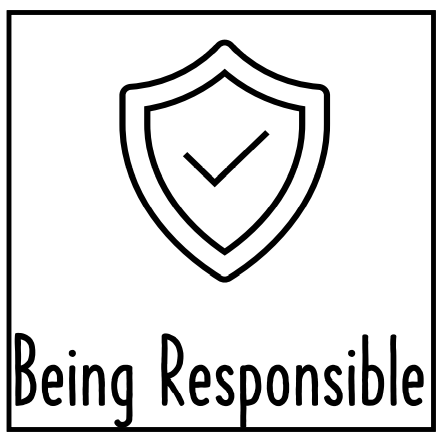 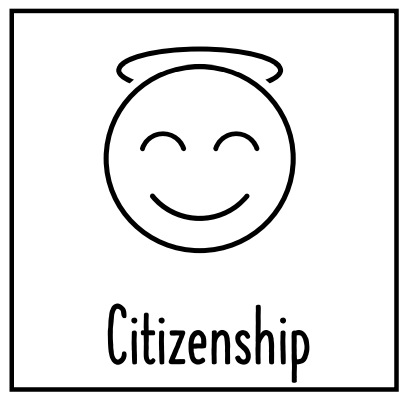 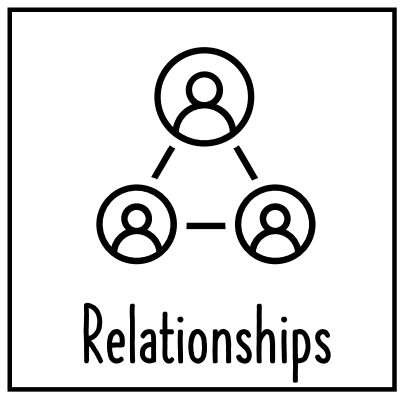 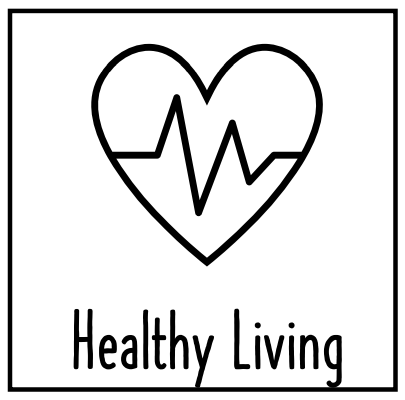 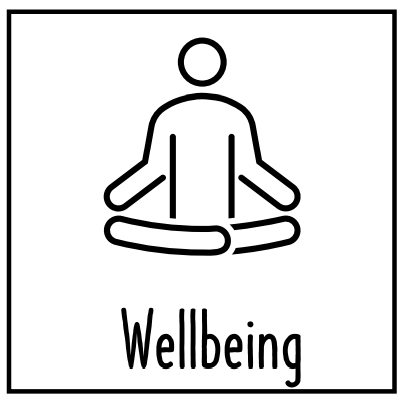 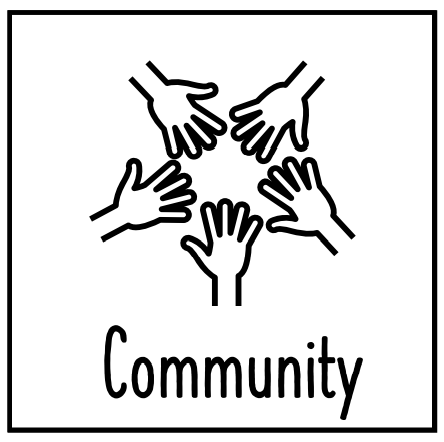 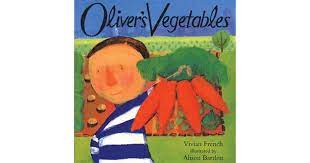 Key Vocabulary

Drugs – some drugs are healing medications, some are dangerous and illegal and some have restrictions. 
Consent – seeking and giving permission in different situations.
Healthy – being healthy includes making choices about lifestyle, diet and hygiene.
British Values
The Rule of Law
Democracy
Individual Liberty
Mutual Respect and Tolerance
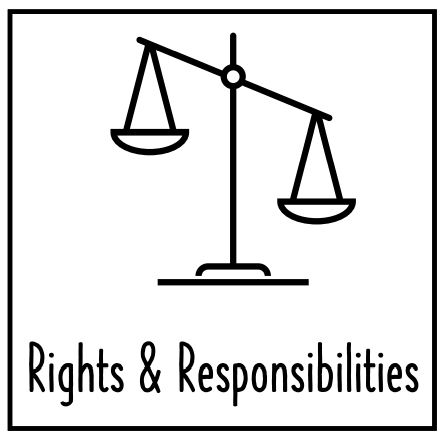 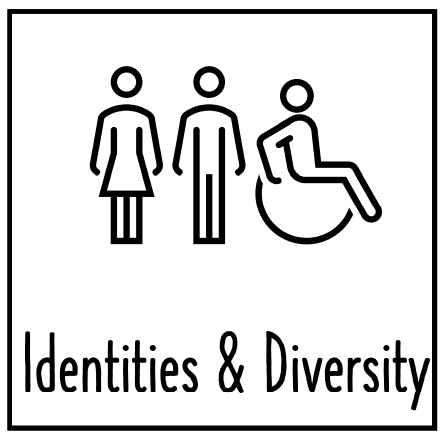 Class Texts:

‘Good Enough 
to Eat: A Kid’s 
Guide to Food 
and Nutrition’

By Lizzie 
Rockwell




‘Demon Dentist’

By David 
Walliams
I will be learning about:

The different types of physical contact and consent.
How to live a healthy, balanced lifestyle.
Oral hygiene, germs and staying healthy, free from disease. 
The difference between healing and harmful drugs.
How to make informed decisions about health.
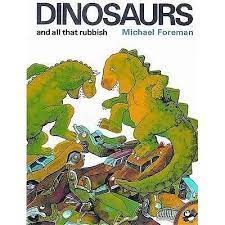 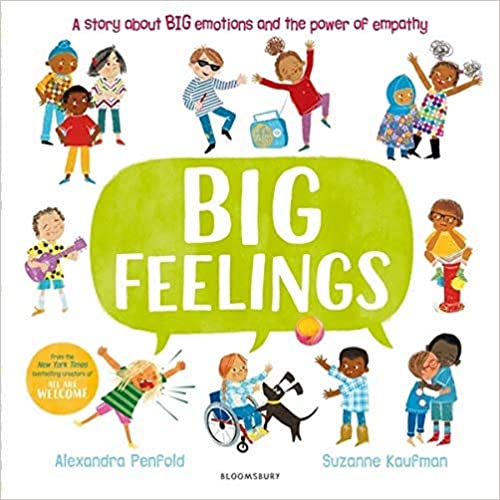 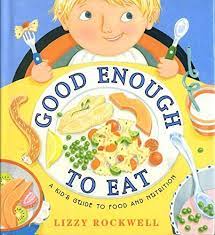 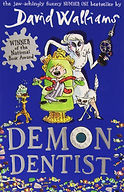 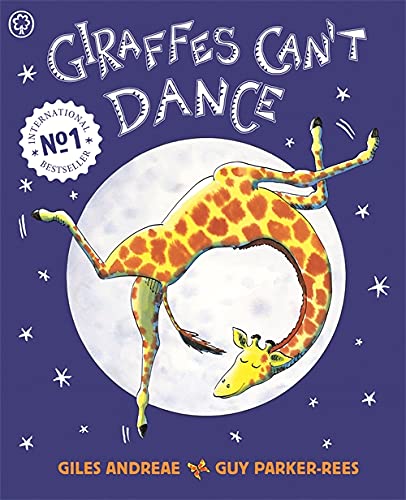